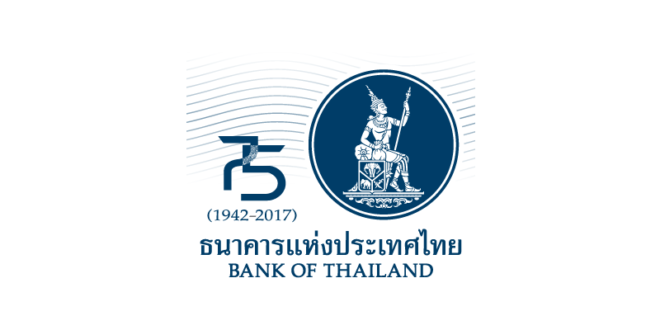 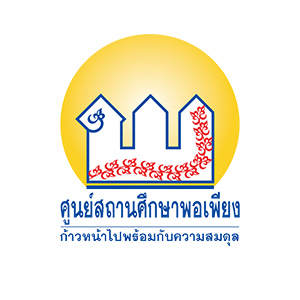 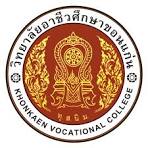 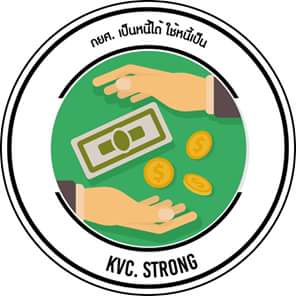 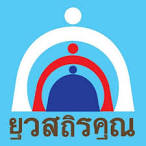 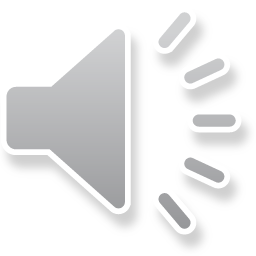 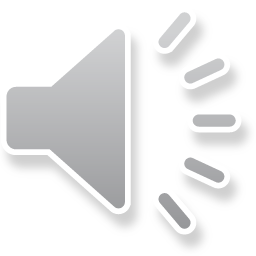 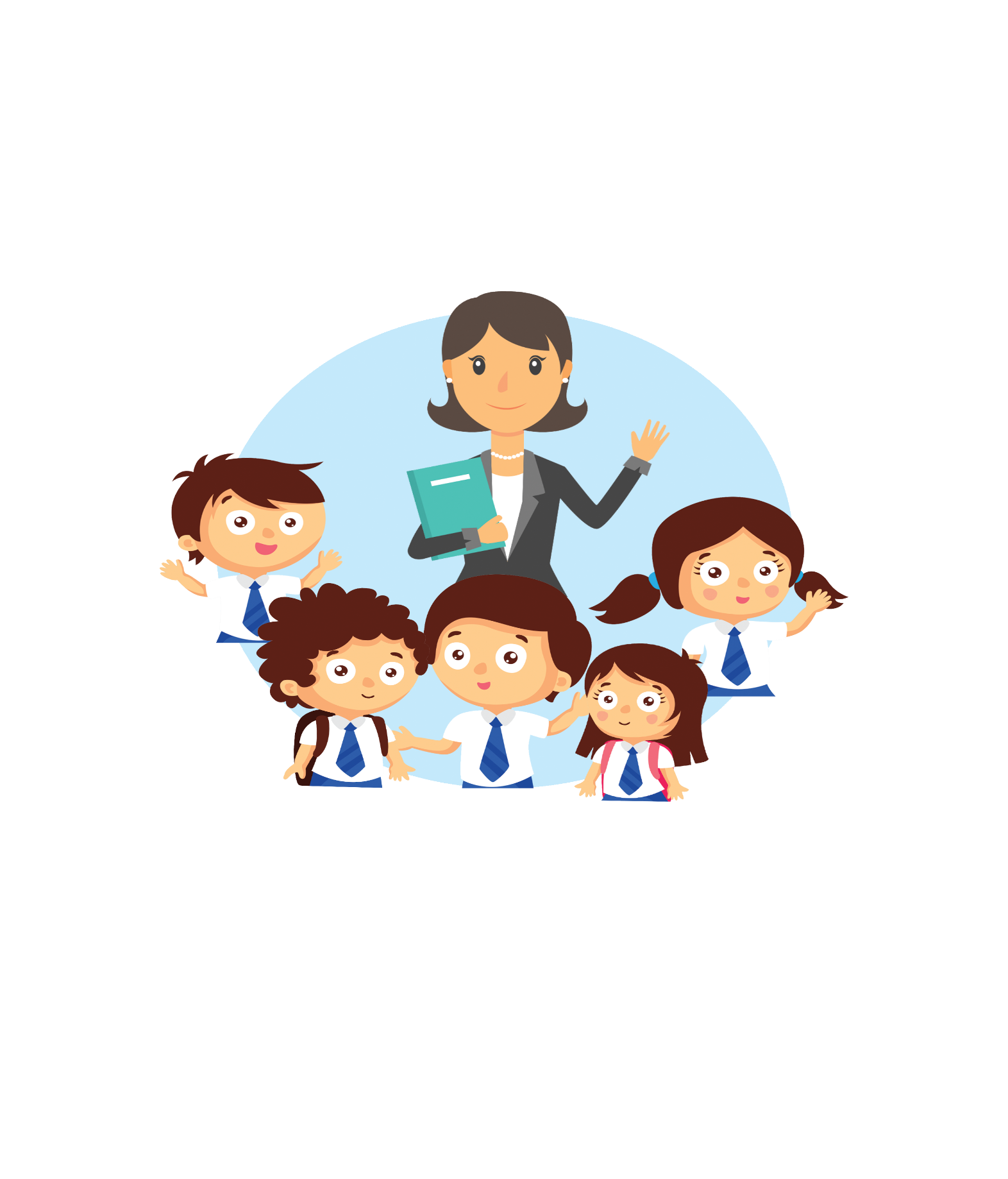 โครงการ “กยศ. เป็นหนี้ได้ ใช้หนี้เป็น”
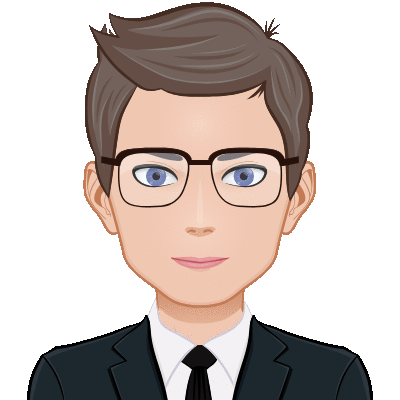 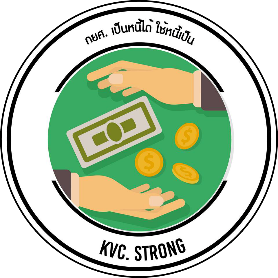 การถอดรหัสโครงการ กยศ. เป็นหนี้ได้ ใช้หนี้เป็น
ด้านความรู้
ด้านคุณธรรม
สร้างนิสัยการออมด้วยการทำบันทึกรายรับ-รายจ่าย ส่งทุกวันทุก
มีความเพียร อดทน มุ่งมั่น ตั้งใจ เพื่อบรรลุเป้าหมายของการออม
บ่มเพาะความซื่อสัตย์และวินัยทางการเงินให้กับตัวเอง และใช้สติปัญญาในการใช้ชีวิต 
เป็นต้นแบบและแบ่งปันความรู้ให้กับคนใกล้ชิด ชุมชน และสังคม 
เป็นผู้ตระหนักถึงการชำระหนี้คืน กยศ. ได้
เพื่อให้ความรู้เรื่องการวางแผนการเงิน การออม
การบริหารจัดการเงิน คลิปต่าง ๆ ข่าวสารเกี่ยวกับ กยศ. และการทำบัญชีรับ – จ่าย 
เพื่อให้ความรู้เกี่ยวกับหลักการในการกู้ยืมเงิน 
กยศ. และหลักเกณฑ์ในการปฏิบัติ
สร้างแรงบันดาลใจด้วยผู้ที่กู้ยืม กยศ.(บุคคล
ต้นแบบ) ที่ประสบความสำเร็จ นำความรู้จากผู้รู้ และจากแห่งข้อมูลต่าง ๆ ส่งผ่านโดยกิจกรรมต่าง ๆ
การวางแผนการเงิน
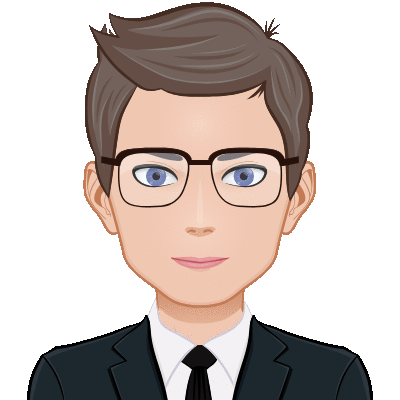 หลักความมีเหตุผล
-เพื่อให้นักศึกษาที่กู้ กยศ. เกิดความตระหนัก รู้จักการวางแผนการใช้จ่ายเงินให้เกิดประโยชน์สูงสุด สามารถจัดการการเงินได้อย่างคุ้มค่า ลดปัญหาการใช้จ่ายเงินให้ลดลง ดูจากการทำบัญชีรายรับ - จ่าย 
-เพื่อนำองค์ความรู้จากการวางแผนการเงินมาประยุกต์ใช้ในการบริหารเงินกู้ กยศ. -เพื่อเก็บเป็นทุนในการตั้งต้นชีวิต หรือเป็นเงินสะสมก้อนแรกในการผ่อนจ่ายคืนหนี้ 
กยศ.
-มีความรับผิดชอบ ขยัน อดทด และสามารถนำความรู้ทางการเงินมาปรับใช้ในชีวิตประจำวันได้ ฝึกฝนการแบ่งออมก่อนใช้โดยกำหนดเป้าหมายการออม 10 % ของรายได้ต่อวัน
หลักภูมิคุ้มกันในตัวที่ดี
-ตั้งเป้าหมายในการออม 10% ของรายได้ต่อเดือน
-วางแผนการเงิน และบริหารจัดการการใช้เงินในแต่ละวันเพื่อให้เกิดความคุ้มค่ามากที่สุด 
-จัดทำบันทึกรับ-จ่าย เพื่อทราบพฤติกรรมการใช้จ่ายเงินของตนเอง
-ใช้ธนาคารโรงเรียนเป็นศูนย์ในการส่งเสริมการออม
-ถ้านักศึกษาไม่ทำบัญชีรายรับ - จ่าย จะเข้าไปคุยสอบถามถึงเหตุผล ให้คำแนะนำในการออม บอกถึงความสำคัญของการทำบัญชีรายรับ - จ่าย และการออม
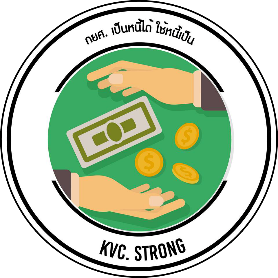 หลักความพอประมาณ
 -รู้จักแบ่งออม จัดการการเงินของตนเองได้อย่างมีระบบ
 -รู้จักประมาณการใช้จ่ายแต่ละวัน ใช้จ่ายในสิ่งที่จำเป็น ไม่เกินตัว
-กำหนดเป้าหมายการออมที่ชัดเจน
-ใช้เวลาในการจัดกิจกรรมในชั่วโมงกิจกรรม 14.00 – 16.00 น. เพื่อให้เกิดประโยชน์อย่างสูงที่สุด
การวางแผนการเงิน
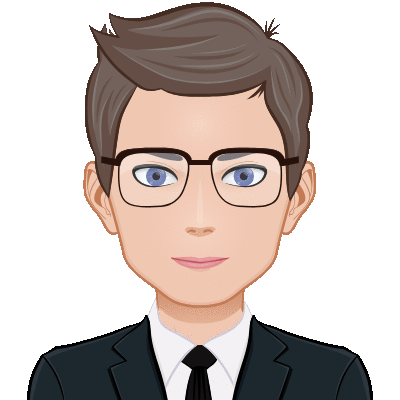 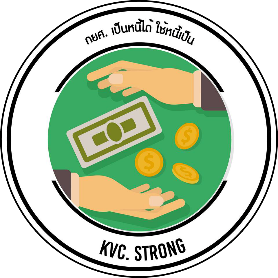 วัตถุ
-การจัดสรรเงินรายรับ-รายจ่ายในแต่ละวัน เพื่อนำมาสู่การออมแบบมีหลักการและประสิทธิภาพ จะส่งผลให้เกิดการใช้เงินให้เกิดประโยชน์สูงสุด
-รู้จักประหยัดการใช้จ่าย คิดก่อนจ่าย ทำให้ลดค่าใช้จ่ายไม่จำเป็น และมีเงินออมเพิ่มมากขึ้น
สังคม
-รู้จักคิดถึงน้อง ๆ รุ่นต่อไปในการกู้ยืมเงิน 
กยศ. ว่าจะมีเงินเรียนหรือเปล่า 
-เป็นสังคมที่มีความรัก เอาใจใส่สังคมส่วนร่วม มากกว่าส่วนตน
สิ่งแวดล้อม
-สร้างสภาพแวดล้อมให้เกิดการเรียนรู้จากคนต้นแบบเพื่อสร้างจิตสำนึกในการบริหารจัดการเงิน และการจ่ายชำระหนี้คืน กยศ.ในอนาคต รวมถึงถ่ายทอดจากรุ่นสู่รุ่นเพื่อสร้างครอบครัว ชุมชน และสังคมที่เข้มแข็งและมีคุณภาพที่ยั่งยืนต่อไป
-เป็นวิทยาลัยต้นแบบแก่นักศึกษาในการสร้างวินัยทางการเงินให้กับนักศึกษา
วัฒนธรรม
-เห็นคุณค่าของการออม ร่วมปลูกฝังและสร้างวัฒนธรรมการออม รู้หน้าที่และมีความรับผิดชอบต่อการชำระหนี้คืน กยศ. 
-สร้างวัฒนธรรมการเป็นหนี้ กยศ. แล้วต้องจ่ายหนี้คืน
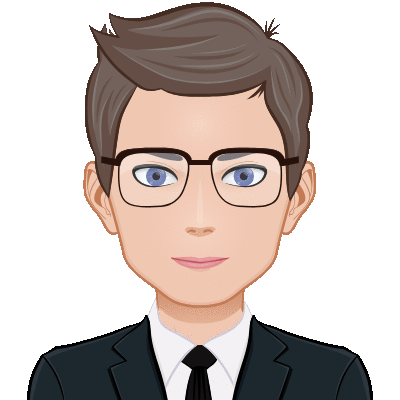 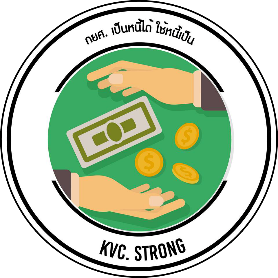 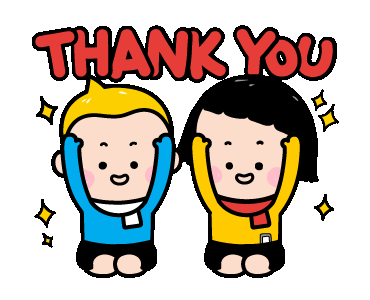 การวางแผนการเงิน